Let’s GEAR UP!
What are the benefits of earning a post-secondary degree?
Create two columns
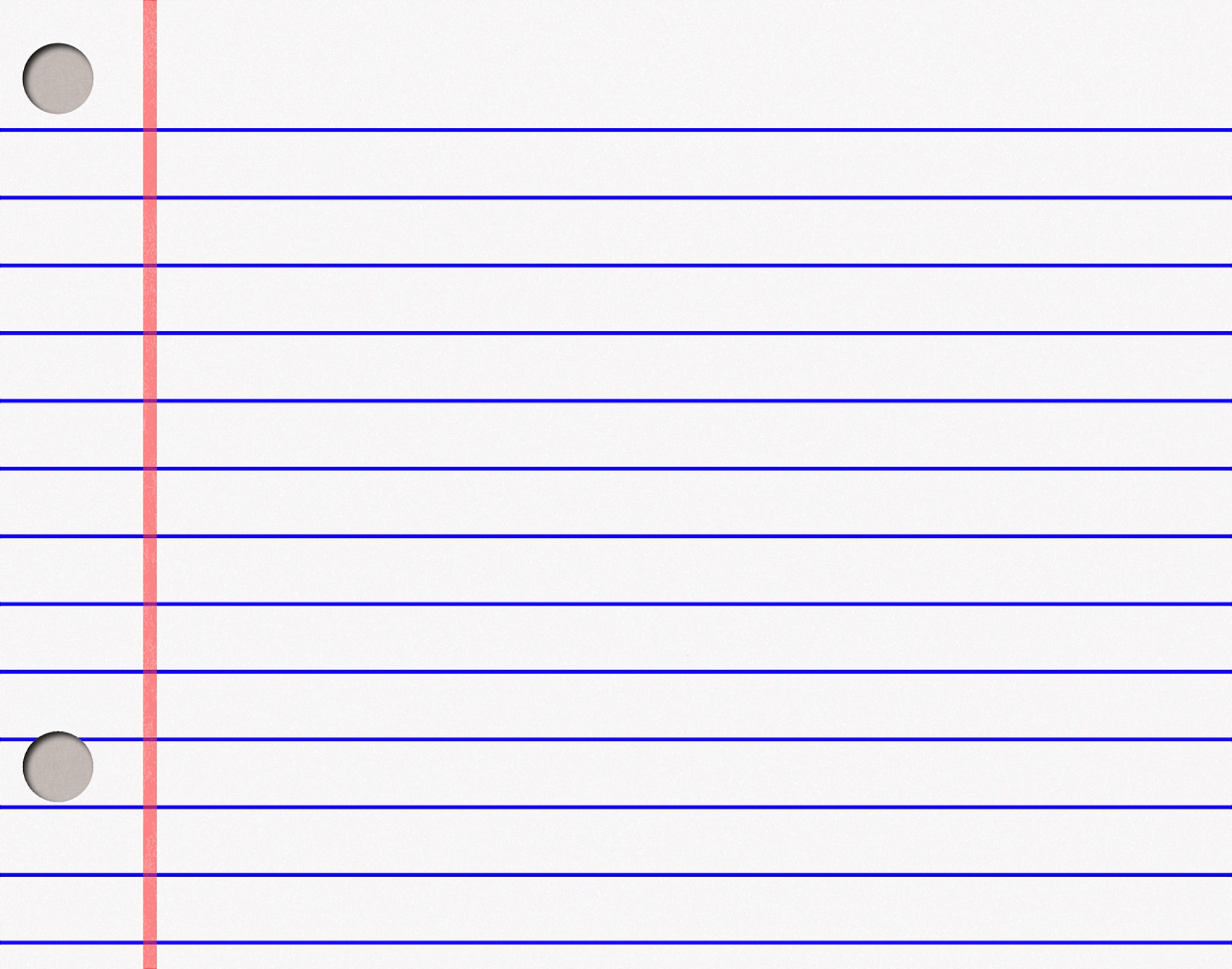 High School Grad
Post Secondary Graduate
This Photo by Unknown Author is licensed under CC BY-NC-ND
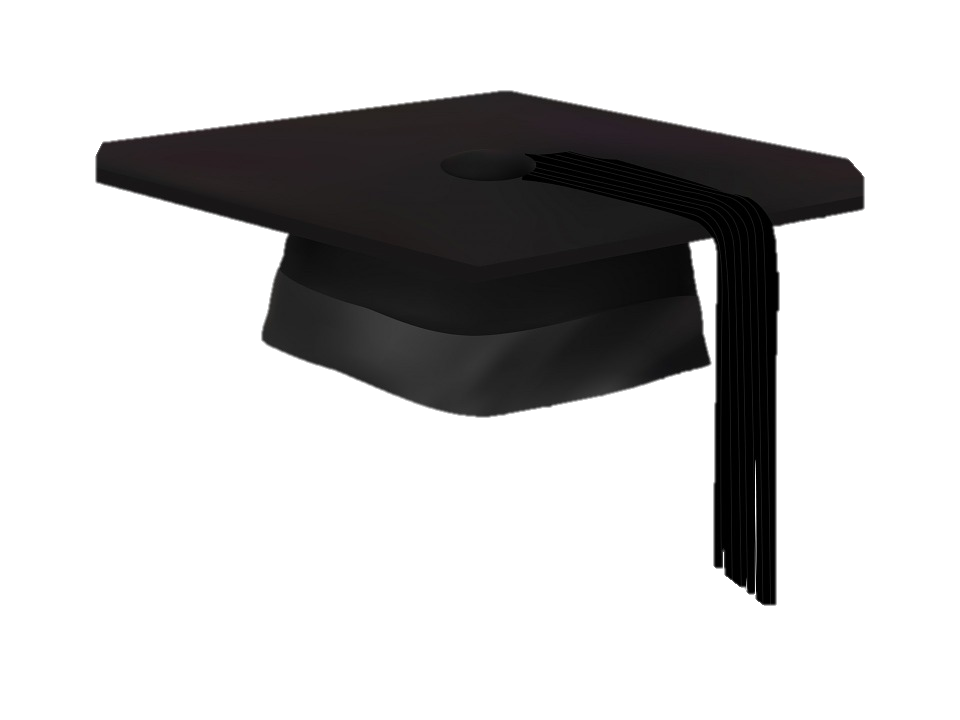 What does it mean to be a post-secondary graduate?
You earned a two year degree at a community college 				OR
You earned a certification at a career technical school 				OR
You earned a degree at a four year university.
Can a high school graduate do this job?Can a post-secondary graduate do this job?
Pharmacy Technician
Can a high school graduate do this job?Can a post-secondary graduate do this job?
Pharmacist
Can a high school graduate do this job?Can a post-secondary graduate do this job?
Dental Hygienist
Can a high school graduate do this job?Can a post-secondary graduate do this job?
Architect
Can a high school graduate do this job?Can a post-secondary graduate do this job?
Oil Field Worker
Can a high school graduate do this job?Can a post-secondary graduate do this job?
Website Developer
Can a high school graduate do this job?Can a post-secondary graduate do this job?
Nurse
Can a high school graduate do this job?Can a post-secondary graduate do this job?
Veterinarian
Can a high school graduate do this job?Can a post-secondary graduate do this job?
Bank Teller
Can a high school graduate do this job?Can a post-secondary graduate do this job?
Electrical Engineer
Career Choices
Can a high school graduate do this job?
Pharmacy technician
Oil Field Worker
Bank teller
Can a post-secondary degree graduate do this job?
Pharmacy technician
Pharmacist
Dental Hygienist
Architect
Oil Field Worker
Website developer
Nurse 
Veterinarian
Bank Teller
Electrical Engineer
Think, Pair, Share
Think for a minute of another benefit of having a post-secondary degree.

Share your ideas with a partner. Together decide on at least one benefit.
Top 10 Benefits of Earning a Post-Secondary Degree
Earn $1M more over your lifetime.
Be happier in your job.
Connect with peers and mentors.
Make a difference in your community
Develop your creativity and problem-solving skills
Feel a sense of accomplishment.
Grow your career independence .
Prepare for success in a technology-driven world.
Live longer and healthier.
Have a more satisfying family life.
What is a GEAR UP Grant?
The GEAR UP grant is a 7-year award that supports you through high school.  
It aims to:
Support your educational goals.
Increase your family’s college and career awareness.
Provide you with campus visits to colleges.
 Prepare you for success after high school.
A Note to My Future Self
Write yourself a note that you will receive at the end of the year.
Include in the note, positive behaviors that you can accomplish this year. These behaviors should help you on your education path.
Write about one benefit of earning a post-secondary degree that is MOST important to you.
GEAR UP Activities
Complete these activities to show your support of the GEAR UP grant:
Write a note to your future self.
Sign the GEAR UP banner.
Take class and group photos.
Pin on a GEAR UP button.